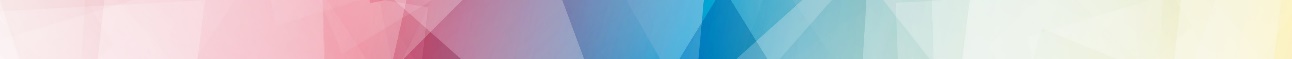 商店街レポート（中河内地域）
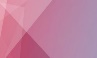 【令和6年10月9日時点】　R6-05　P1
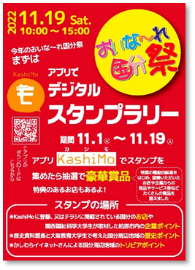 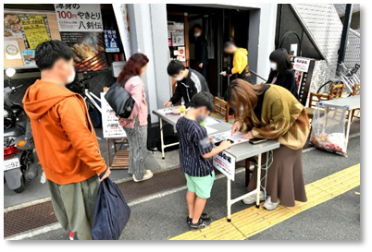 R4年度「おいな～れ国分祭」会場でのラリー賞品引き換え
R4年度デジタルスタンプラリー
告知ポスター
【令和6年11月22日時点】　R6-20　P2
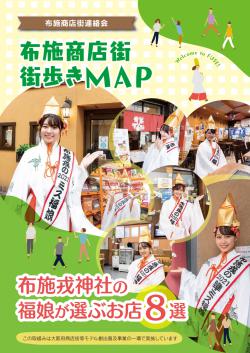 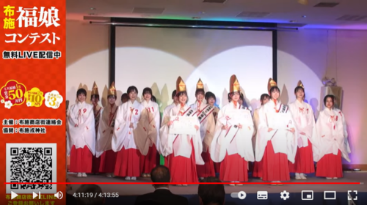 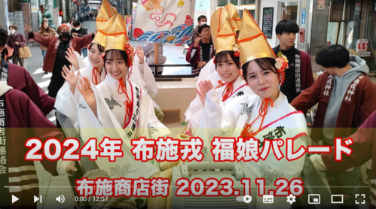 R5年度 2024布施戎福娘決定！
お披露目パレード YouTube
R5年度 福娘コンテストの
「オンライン配信」YouTube
R3年度 福娘が選ぶお店8選！
街歩きＭＡＰ